«Здоровейка»
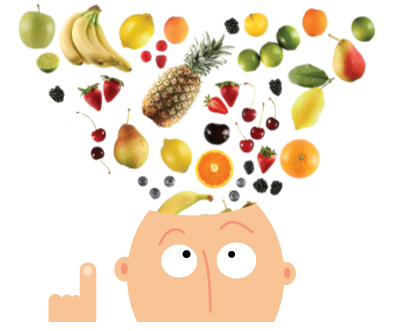 Пословицы
Аппетит приходит во время еды;
Когда я ем, я глух и нем.
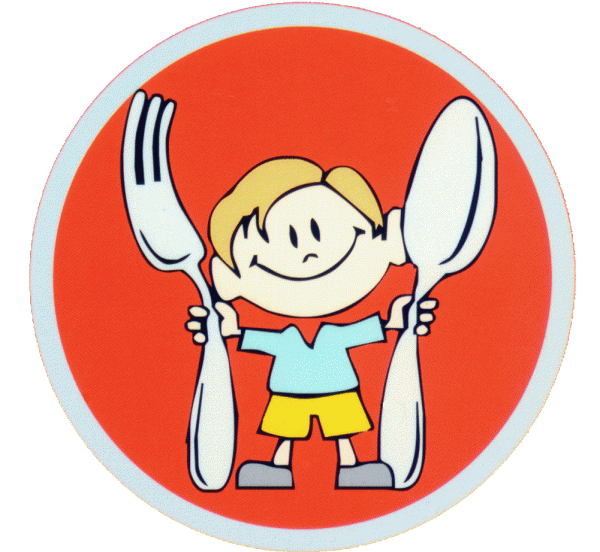 Как называется сушеная слива
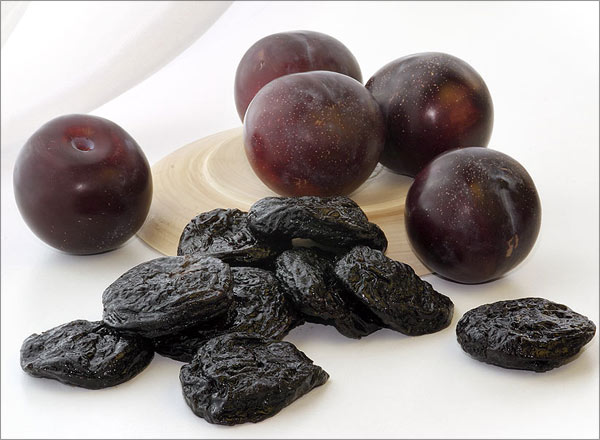 Ответ: Чернослив
Как называется сушеный виноград
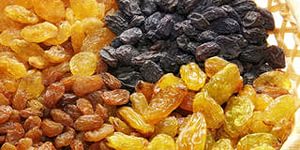 Ответ: Изюм
Допиши недостающее слово
«Деньги потерял – ничего не потерял,
время потерял – много потерял,
……..       потерял – всё потерял»
здоровье
Загадки
Что за плод американский
 К нам приехал в Магадан
 На макушке его бантик,
 В клеточку его кафтан
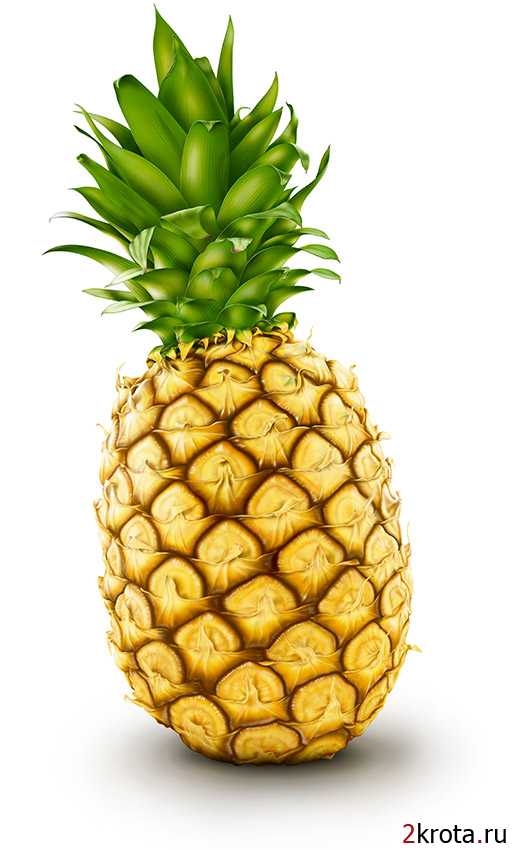 Загадки
Без него нам скучно всем
в новогодний праздник.
Он китайский господин,
Сочный сладкий-сладкий
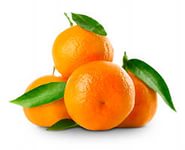 Загадки
Я пузатый желтый фрукт:
 Кислый, но полезный.
 Если горло заболит,
 Прогоню хандру я вмиг
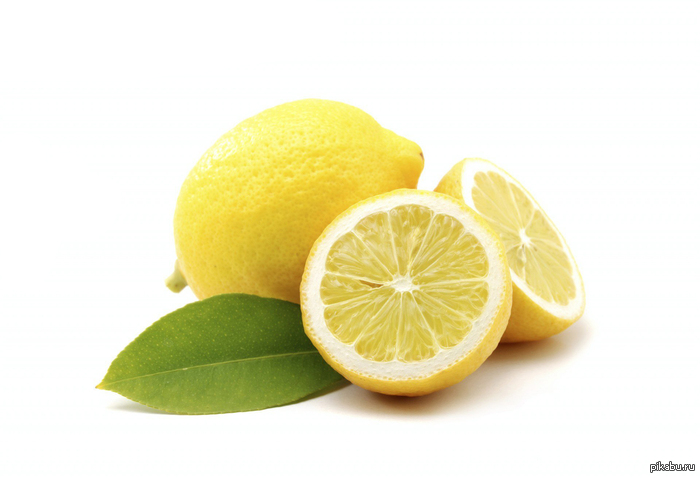 «Здоровейка»
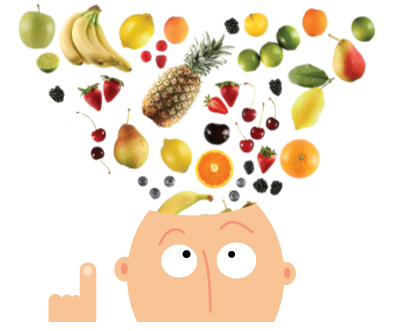